Técnicas practicas para la elaboración de vinos naturales o de baja intervención
Gustavo Sotelo
Director Técnico
SCRIBE. Winery Sonoma, California
[Speaker Notes: Hola, mi nombre es Gustavo Sotelo y soy el director tecnico de SCRIBE. Winery en Sonoma, California.
Soy originario de la Ciudad de Mexico y comenze a trabajar en la industria del vino en el 2010
La bodega SCRIBE comenzo en el 2009 y actualmente producimos 36 diferentes embotellados de todo estilo de vinos desde vinos clasicos blancos y tintos, a vinos espumosos, y vinos mas experimentales como lo son nuestros vinos naturales, petillant naturels, y vinos blancos fermentados en pieles
Los varietales que trabajamos son Chardonnay, Pinot Noir, Riesling, Sylvaner, St Laurent, Syrah, Cabernet Sauvignon, y la uva Mision]
Técnicas Practicas
[Speaker Notes: Hoy me gustaría platicarles un poco sobre las técnicas que utilizamos en SCRIBE para elaborar nuestros vinos.  La demográfica de clientes que compran nuestros vinos requieren vinos de grado alcohólico bajo, acidez mas alta y de baja intervención.
Las técnicas en las que me voy a enfocar son Pie de cuba, como minimizar el uso de azufre, como minimizar el uso de nutrientes, y como mejorar la estabilidad de los vinos durante el anejamiento.]
Técnicas para uso de pie de cuba
[Speaker Notes: El pie de cuba es una técnica para inocular una fermentación con levaduras autóctonas
El objetivo es empezar una pequeña fermentación días antes de la cosecha principal para así estimular la levadura S. cerevisiae que lleva acabo la fermentación alcohólica
El inocular con un pie de cuba ayuda a arrancar la fermentación principal mas rápido y limita la posibilidad que microbios que pueden perjudicar al vino crezcan durante los primeros días después de la cosecha
Con vinos tintos el pie lo comenzamos con uvas maceradas enteras; los pies de vino tinto se pueden empezar mas grande dentro de los depósitos o en cubetas
Con vinos blancos el pie lo comenzamos con jugo prensado de muestras del campo. 
Empezamos varios pies de cuba de diferentes viñedos y variedades para después seleccionar el pie que usaremos para fermentar el resto de la cosecha]
Técnicas para minimizar el uso de SO2
[Speaker Notes: Técnicas para minimizar el uso de SO2
La clave para minimizar el uso de azufre es empezar con fruta sana, limpia y libre de podredumbre u otras infecciones provenientes del viñedo. Si es posible hay que hacer una selección del fruto en el viñedo o como mínimo en una mesa de selección para deshacerse de racimos infectados
Segundo en la lista de importancia para minimizar el uso de SO2 es mantener una bodega, equipo de producción y depósitos de añejamiento muy limpios con un equipo de producción entrenado bajo protocolos estrictos y preestablecidos de como se trabaja dentro de la bodega
Es importante entender como funcionan las practicas de sanitización: si es vapor caliente ocupas tiempo y temperatura, si es un agente químico ocupas tiempo y agente fresco. Y antes de sanitizar cualquier superficie es importante que esa superficie este limpia y no tenga alguna capa de microbios que no se ha limpiado correctamente
Si no vas a usar SO2 entonces no deberías de hacer una maceración en frio. Las fermentaciones cortas son mejores
Así mismo fermentaciones calientes para el vino tinto ayudan a eliminar microbios nocivos para el vino que no pueden sobrevivir altas temperaturas durante la fermentación
También es importante minimizar la formación del acido volátil: esto se puede hacer usando hielo seco u otros gases inertes para así minimizar contacto con oxigeno y mantener pieles sanas
A la hora de prensar es importante oler los hollejos en la superficie para decidir si estos van a ser incluidos en el prensado o, si huelen a acido volátil, descartarlos por completo
Todo deposito de añejamiento se tiene que sanitizar y se debe oler y inspeccionar cada barrica antes de llenar para no usar barricas ya muy viejas, quebradas o infectadas con microbios nocivos para el vino
Y ya llenas las barricas, hay que mantenerlas siempre llenas y libres de velos de microbios
Mantener un récord de catas y observaciones frecuentes de los vinos durante su añejamiento. Cata durante cada movimiento, cata los vinos que se usaran para rellenar, cata todo el tiempo
Si es posible también es muy útil mantener un récord frecuente del análisis químico de los vinos para confirmar que los vinos estén estables sin azucares residuales, acido málico residual y libre de problemas microbiológicos. Hay laboratorios por todo el mundo que pueden ayudar a hacer análisis químico tanto microbiológico durante el añejamiento y previo al embotellado]
Técnicas para minimizar el uso de nutrientes
[Speaker Notes: Para minimizar el uso de nutrientes estas son algunas de las técnicas que nosotros usamos
Las practicas en el viñedo serán las mas importantes para aumentar el nitrógeno asimilable en el mosto
Limitar el tiempo de la incubación en frio puede ayudar a impedir que otros microbios florezcan en la fermentación y por lo tanto utilicen el nitrógeno que necesitara la levadura para fermentar
La aeración e introducción de oxigeno a la fermentación es una gran herramienta; tanto para vinos tintos como para vinos blancos. El aire lo puedes introducir mientras trasiegas el jugo de un vino blanco o durante un remontado en un vino tinto. El aire y oxigeno puede ser tu amigo si lo utilizas en momentos adecuados del proceso de la elaboración
Si tienes que usar nutrientes porque el YAN es muy bajo; ahora hay muchas opciones para usar nutrientes de origen orgánico y que no son solo amonio pero también micronutrientes y aminoácidos. Este tipo de nutrientes es un mejor dieta para las levaduras para que formen membranas celulares mas fuertes y logren completar la fermentación sana y exitosamente]
Técnicas para minimizar el uso de filtración y clarificación
[Speaker Notes: Por ultimo quería platicar un poco sobre las técnicas que utilizamos para minimizar el uso de filtraciones o adiciones de agentes de clarificación a los vinos
El poder clarificar los vinos de mano proteínas puede ayudar a largo plazo para mantener los vinos sanos y minimizar la posibilidad de alguna reducción de sulfitos
El uso de barricas para anejar vinos es la mejor herramienta para aclarar. Los taninos de la madera se adhieren a las proteínas y causan que estas se precipiten. Esto ayuda a clarificar el vino mas rápido y permite que el trasiego del vino sea mas exitoso
En nuestra bodega también nos preocupamos mucho de mantener las barricas llenas y rellenarlas frecuentemente. Como mínimo cada 4 semanas
También tomamos muestras de todos los vinos frecuentemente para poder catar y analizar los vinos químicamente
Y por ultimo a la hora de ensamblar y o embotellar los vinos nos enfocamos en catar cada barrica y deposito individualmente para asegurarnos que no hay algún deposito infectado o con vino avinagrado que pueda traer abajo la calidad del resto del lote. El sacrificar una barrica es difícil pero es mas riesgoso introducir una barrica que al final puedo estropear el vino que estás intentando crear]
Nuevas tendencias en vinos naturales o de baja intervención
[Speaker Notes: Por ultimo nada mas quería rápidamente comentar algunas de las tendencias que están de moda últimamente en los vinos naturales o de baja intervención
El petillant natural es un vino espumoso que embotellas justo antes de que el mosto termine su fermentación primaria. En Sonoma intentamos clarificar el jugo prensado 2-3 veces antes de empezar la fermentación. Mientras tengas menos solidos en el vino a la hora de embotellar, entonces menos problemas tendrás a la hora de descorchar el vino. Mas solidos en el vino implica mas potencial de que el vino brote de la botella. Y también el nivel de azúcar a la hora de embotellar debería de estar entre 12-16 gramos por litro.
El piquete es otro vino que esta de moda. Este estilo de vino implica usar hollejos ya prensados o fermentados y rehidratarlos con agua, macerar por uno o dos días y volver a prensar para así crear un 2do vino con un grado alcohólico entre 7-9%.
Los vinos naranja son vinos blancos fermentados en piel donde la maceración puede ser muy extensa. En Sonoma nosotros hacemos un Chardonnay fermentado en pieles donde llenamos unos hormigones de concreto y dejamos el vino ahí por 3-4 meses antes de prensarlo.
Y el ultimo tema que quería tocar era respecto a la química de vinos naturales o de baja intervención. La mejor herramienta para hacer un vino natural o de baja intervención que este limpio y sano es cosechando las uvas cuando el nivel de azucar es bajo y el acido alto. El acido será la mejor forma de combatir cualquier infección microbiológica ya que hay menos microbios nocivos que pueden sobrevivir en un ambiente con un pH bajo (de 3 – 3.3)]
Vinos Naturales o de Baja Intervención
SESION DE CATA

‘22 Chardonnay en piel – 4 meses
‘22 Nouveau Pinot noir – 6 días carbónico
Vinos Naturales o de Baja Intervención
GRACIAS

Gustavo Sotelo
gustavo@scribewinery.com

  tintodecalifornia
 
www.scribewinery.com
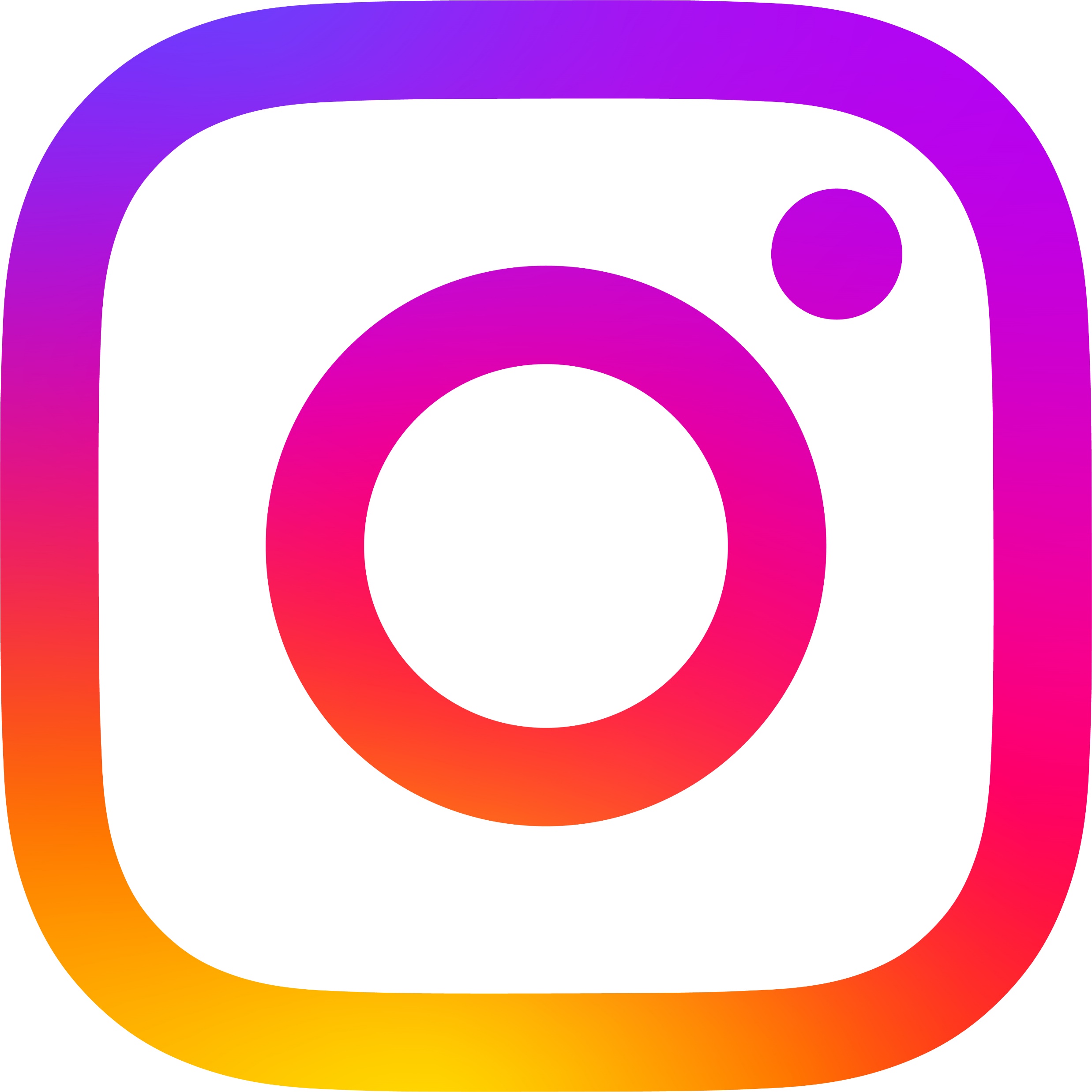